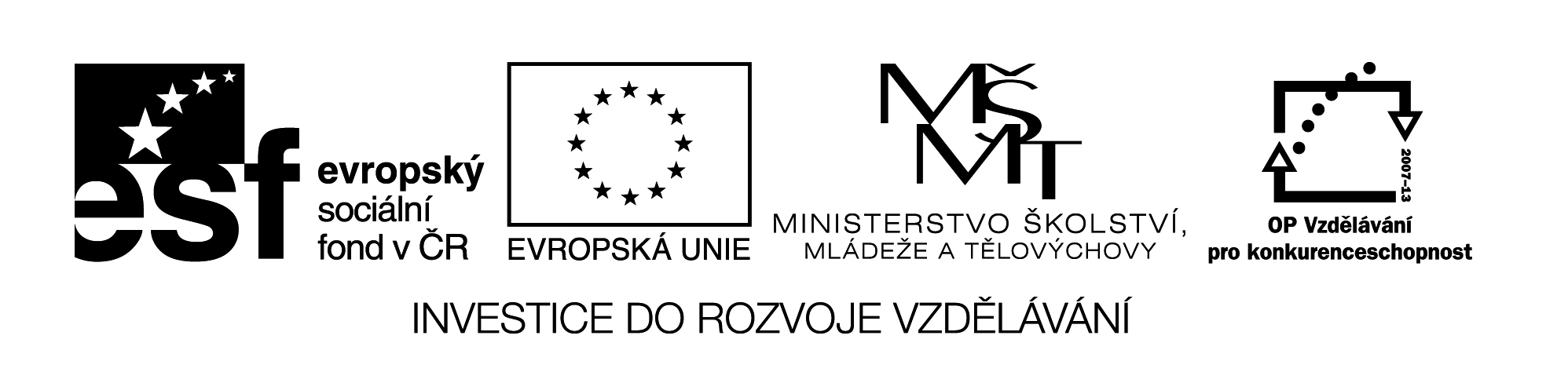 Registrační číslo: CZ.1.07/1.1.08/03.0001
TENTO PROJEKT JE SPOLUFINANCOVÁN EVROPSKÝM SOCIÁLNÍM FONDEM A STÁTNÍM ROZPOČTEM ČESKÉ REPUBLIKY
Základní ekonomické pojmy
1. Ekonomie, ekonomika, makroekonomie, makroekonomika
2. Základní ekonomický problém, základní ekonomické systémy
3. Potřeby, statky, služby
4. Hospodářský proces
Ekonomie
součást běžného lidského života
společenská věda = zabývá se problémy hospodářského života
hojnost a chudoba
tvorba bohatství a jeho rozdělování
peníze a úrok
zaměstnanost a nezaměstnanost
kapitál a práce
zisky a ztráty
ceny a životní úroveň 
inflace a deflace
daně
měnové kurzy
Ekonomie = věda o penězích – velice zjednodušené
Patří mezi skupinu věd společenských,  proto musí spolupracovat a využívat poznatků  celé řady ostatních věd: psychologie, sociologie, demografie, hospodářského zeměpisu, historie, marketingu, managementu, práva, politiky, etiky, filozofie, matematiky, statistiky.
Definice ekonomie
celá řada různých definic
 
Ekonomie je věda, která zkoumá, jak různé společnosti  užívají vzácné zdroje k výrobě různých druhů zboží či služeb a jak je rozdělují mezi různé skupiny spotřebitelů.
 
Ekonomie je věda, která se zabývá společenskou realitou zvanou ekonomika.
 
Ekonomická teorie = ekonomie
Ekonomická praxe = ekonomika
Mikroekonomie a makroekonomie
Označení mikroekonomie a makroekonomie vychází z řeckých slov „mikros“ a „makros“, která znamenají „malý“ a „velký“.

Mikroekonomie  = „ekonomika v malém“
Studuje chování jednotlivých ekonomických subjektů, např. chování firem, domácností, bank, vlády, a to v rámci vlastní skupiny i v interakci s ostatními subjekty

Makroekonomie = „ekonomie státu“
zkoumáme stejné věci, ale o jednu rovinu výše
I tady nás budou zajímat např. firmy, ale z jiného pohledu, budeme brát všechny firmy jako jeden celek = zkoumáme je v obecnější poloze
Studuje ekonomii jako celek. Např. celková produkce v dané zemi, celková nezaměstnanost, míra nezaměstnanosti, cenová hladina a inflace, platební bilance, státní rozpočet, množství peněz v oběhu.
Základní ekonomický problém, základní ekonomické systémy
CO – JAK – PRO KOHO VYRÁBĚT

1. co a kolik vyrábět
2. jak vyrábět (jaká technologie, jaké výrobní faktory – práce, přírodní zdroje, kapitál)
3. pro koho vyrábět (jak se rozdělí to, co bylo vyrobeno)
Na tyto otázky rozdílně vypovídají základní ekonomické systémy:
1. zvykový systém
historicky nejstarší ekonomické uspořádání, založeno na kmenových vztazích a dělbě práce uvnitř této relativně malé uzavřené skupiny
co a kolik vyrábět rozhodoval náčelník a rada starších na základě zkušeností přenášených generacemi, měli omezený počet pracujících, omezené přírodní zdroje, většinou produkovali tolik, aby přežili
členové kmene pracovali podle svých schopností ve prospěch všech, rozdělování určoval náčelník podle potřeb jednotlivých lidí – i zde nebylo rozdělování ideální, vždy se našli silnější jedinci, kteří si přivlastnili větší podíl a slabší získali pouze minimum
i dnes se můžeme s tímto systémem setkat, např. primitivní kmeny v oblasti centrální Afriky, Jižní Ameriky nebo Austrálie
2. Příkazový systém
Založený na moci relativně úzké skupiny lidí ve společnosti, která subjektivně rozhoduje o tom, co se bude ve společnosti vyrábět, jak se to bude vyrábět i jak se výsledný produkt rozdělí mezi členy společnosti.
Touto mocnou skupinou může být politická strana (např. komunistického typu) nebo ozbrojená klika (např. fašistického typu)
Své rozhodnutí většinou formulují do závazného plánu
Rozdělování produktu je rovněž podle pravidel této skupiny lidí
Často spojen s omezováním vlastnických vztahů (za socialismu bylo potlačeno soukromé podnikání)
3. Tržní systém
O třech základních otázkách rozhoduje trh a jeho tržní zákony (zákon nabídky a poptávky), rozdělování je určeno úspěšnosti na trhu (úspěšný vydělá, neúspěšný prodělá)
Výhoda = fungování zákonů trhu bez ohledu na subjektivní lidská rozhodnutí (hovoříme o neviditelné ruce trhu)
Nevýhoda = tímto způsobem nejsme schopni řešit procesy přerozdělování (jak mají přežít nemocní, děti a starci, když nemohou pracovat.
Tržní systém – Anglie 19. století (živ se, jak umíš)
V našem století už ani tržní systém v čisté podobě nenajdeme – vždy určitá míra státního vlivu a státní regulace
4. Smíšený systém
ne všechno se dá v ekonomice vyřešit jen působením trhu, proto jsou velmi potřebné stabilizační státní zásahy do fungování ekonomik
příkazový a tržní systém – dva extrémy, které se v praxi kombinují a prolínají a závisí na míře převládajícího vlivu (dány určitým poměrem jedné i druhé složky)
Potřeby, statky, služby
Potřeba = vrozené nebo získané požadavky lidského organismu, které se snažíme uspokojit nebo pocit nedostatku, který se snažíme odstranit. 
Jednotlivci mají různé potřeby, velmi rozmanité a ve svém principu nekonečné. Uspokojením jedné potřeby vznikají potřeby další.
Členění:
1. podle charakteru
potřeby hmotné (věcné) – potřeba jíst, bydlet, oblékat se…)
potřeby nehmotné (duševní) – potřeba přátelství, svobody, kulturního zážitku, seberealizace…)
2. podle naléhavosti jejich uspokojení
potřeby základní (nezbytné) – bez kterých se člověk neobejde
potřeby luxusní (zbytné) – přání, která lze považovat za postradatelné, např. šperky
Nikdo není schopen objektivně určit, co je pro konkrétního člověka postradatelné a bez čeho se neobejde.
Členění potřeb, teorie motivace
3. podle toho koho se týkají
potřeby individuální – týkají se jednotlivých lidí (např. přidělení parcely na stavbu domu, přijetí dítěte na výběrovou školu)
potřeby kolektivní – týkají se skupiny lidí (např. výlet, kanalizace…)

Jednou z nejznámějších teorií v oblasti potřeb je teorie motivace, kterou sestavil Abraham Maslow, potřeby rozdělil podle váhy, kterou mají pro člověka. Tato teorie pomáhá vysvětlit motivaci a hnací motor lidského jednání a chování. Motivace je pak významným prvkem jak v marketingu, tak v managementu.
Maslowova pyramida potřeb
Směr uspokojování potřeb
Člověk, který uspokojil potřeby nižšího stupně, usiluje o uspokojení potřeb vyššího stupně.
Uspokojování potřeb
Potřeby uspokojujeme pomocí statků a služeb.
 
1. Statky = užitečné předměty nebo duchovní výtvory, které mají určité vlastnosti (upotřebitelnost)
 
Členění statků
1. podle fyzické podstaty
hmotné (jídlo, byt, oblečení)
nehmotné (vlastnosti, dovednosti, znalosti nebo duševní výtvory člověka)
Členění statků
2. podle dostupnosti
statky volné – jsou neomezeně k dispozici, ty získáváme bez toho, že bychom za ně museli poskytnout nějakou protihodnotu (voda, vzduch, světlo…), v důsledku znečišťování životního prostředí jich ubývá
statky ekonomické (vzácné) – lidé k jejich získání musí vynaložit určité úsilí, nejsou k dispozici volně v přírodě. Chci-li nové šaty, musím si je koupit nebo ušít.
3. podle použití
statky spotřební – slouží k přímé spotřebě jednotlivce
statky kapitálové – slouží k následné výrobě a přináší firmě kapitál
2. Služby a jejich členění
2. Služby = cílevědomé činnosti jiných lidí, z nichž máme nějaký užitek
Členění služeb:
výrobní – např. výroba tepla
nevýrobní
a) služby věcné  - zlepšují nebo obnovují statky (oprava obuvi, vymalování bytu)
b) služby osobní - působí přímo na naši osobu (léčení pacienta lékařem, úprava účesu kadeřníkem)
související s fyzickou stránkou člověka – kosmetika, fitcentrum
související s duševní stránkou člověka – škola, divadlo, televize
Veřejné statky a služby = část služeb, které jsou dostupné všem lidem. Poskytuje je stát a peníze na jejich úhradu získává z daní.
Hospodářský proces
Samotný proces uspokojení potřeby se nazývá spotřeba. Mám hlad, tedy pociťuji potřebu najíst se – získám jídlo, které sním a uspokojím tak svou potřebu. Snězení jídla je procesem, který obecně nazveme spotřeba statku.
Samotné spotřebě však musela předcházet řada činností. Většinu statků musíme nejprve vyrobit a protože nikdo není schopen si všechno vyrábět sám, tak většinou využíváme procesů rozdělování a přerozdělování ve společnosti (zaměstnanci v práci a podnikatelé podnikáním získávají peníze ve formě mzdy a zisku – rozdělování a důchodci, děti, nezaměstnaní, nemocní a ostatní, kteří se neúčastní výroby získají peníze formou dávek ze státního rozpočtu – přerozdělování)
Takto získané peníze na trhu směňujeme za statky, které potřebujeme.
Tento proces – makroekonomické hledisko – na úrovni národního hospodářství nazýváme hospodářský proces – fáze:
1. výroba
2. rozdělování a přerozdělování
3. směna
4. spotřeba
1. Výroba, výrobní faktory
Převážnou většinu statků v přírodě nenacházíme tak, jak bychom potřebovali – nutno vynaložit lidskou práci k jejich získání – vyrobit je.
Výroba je činnost, při které člověk přetváří přírodu ve statky.
Výrobu provádí jednotlivec (živnostník) nebo celé výrobní firmy.
3 základní činitelé výroby – výrobní faktory:
a) práce
b) přírodní zdroje – především půda
c) kapitál
a) Práce
Je cílevědomá lidská činnost, která spočívá ve vynakládání fyzických a duševních sil člověka, aby byly vytvořeny statky a služby.

Dělení práce:
kvalifikovaná – předpokládá souhrn potřebných znalostí a dovedností
nekvalifikovaná – nepředpokládá zvláštní přípravu

fyzická – převládá činnost svalů
duševní – převládá činnost mozku a nervů

produktivní – výsledkem je hmotný statek
neproduktivní – práce, která uspokojuje duchovní potřeby

řídící
výkonná

mechanická – převládají u ní stále stejné pracovní postupy
tvůrčí – používají se jiné nové postupy, vznikají nová rozličná řešení
Dělba práce, pracovní síla
Dělba práce = proces, při kterém dochází k rozdělení pracovních činností mezi jednotlivce nebo skupiny lidí. Dělba práce umožňuje specializaci (omezení se na určitý druh práce) a předpokládá kooperaci (spolupráce při vytváření statků a služeb).
Pracovní síla = souhrn fyzických a duševních schopností člověka konat práci. 
Pracovní sílu nemá každý člověk (např. nemocný člověk) a také ne každý člověk, který má pracovní sílu skutečně pracuje (dědictví – mám dost peněz – nemusím pracovat – i když mám schopnosti)
Mzda
Práce je vzácný výrobní faktor, což ovlivňuje jeho cenu na trhu pracovních sil.
Cenou práce je mzda.
 Mzda nominální = mzda, kterou si pracovník vydělal jako zaměstnanec, když vynaložil svou pracovní sílu. Pro pracovníka to je příjem (za který může uspokojovat své potřeby), pro firmu je to náklad nutný k vytvoření výsledného produktu. Nominální mzda je vyjádřena v penězích.
 Mzda reálná = mzda vyjadřující, co si za utržené peníze je pracovník schopen koupit. Porovnání k cenové hladině zboží a služeb – vliv znehodnocování peněz (inflace).
Velikost mzdy ovlivňuje:
Kvalifikace
Poptávka po určitém druhu práce na trhu práce
Tržní úspěšnost práce
b) Přírodní zdroje především půda
Tvoří je nerostné bohatství, půda, lesy, voda, vzduch. Jsou to zdroje vzácné, se kterými se musí zacházet velmi hospodárně. Některé přírodní zdroje jsou neobnovitelné (např. uhlí).
Nejtypičtější přírodní zdroj = půda – potřebují ji všechny ek. subjekty (lesnictví, stavebnictví, zemědělci – pracovníci potřebují někde bydlet, firmy potřebují postavit své výrobní haly..)
Půdy je však omezené množství. Ten kdo půdu vlastní, má tedy určité výsadní postavení vůči všem ostatním nevlastníkům – nerovné postavení – monopol.
Vlastník půdy si na trhu může diktovat podmínky prodeje či nájmu, z nichž nejdůležitější je cena.
Cena půdy se nazývá pozemková renta (peněžní výnos z půdy), která se dále rozlišuje na:
Absolutní renta = tu má každý pozemek a vyplývá z výše popsaného monopolu vlastnictví půdy
Diferenční renta = u různých pozemků různá a vyplývá z rozdílné kvality půdy a její vhodnosti pro zemědělství = bonita půdy, z polohy, vybavenosti inženýrskými sítěmi, dostupnosti po silnici
c) Kapitál
Bez kapitálu se vyrábět nedá
Zjednodušeně – jsou to peníze, které přinášejí další peníze. Vše, co vkládáme do výroby proto, aby vznikly větší hodnoty – účelovost vložených prostředků, snaha dosáhnout zisk.
Kapitál může mít podobu: 
peněžní (finanční) kapitál – slouží k nákupu hmotného kapitálu a placení za práci pracovníků (peníze, cenné papíry, úvěry…) 
fyzickou (reálný kapitál) - hmotné statky, nehmotné statky – licence, patenty, software = prostředky k dosažení zisku
Cena kapitálu, akumulace kapitálu
I kapitál je omezený a vzácný a má svou cenu:
úrok = cena kapitálu vloženého např. do banky (cena vyplývající z vlastnického vztahu – nevyžaduje po vlastníkovi, aby podnikal, ale peníze se „vydělávají samy“)
zisk = cena kapitálu, kterou očekává vlastník při aktivním podnikání s tímto kapitálem. Tato cesta je rizikovější – podnikatel může o svůj kapitál přijít, proto podnikatel očekává, že jeho zisk bude vyšší než běžný úrok

Kapitál má i další vlastnost – dá se hromadit, akumulovat. – podnikatel vydělaný zisk nespotřebuje pro osobní spotřebu a část ho ponechá ve firmě, aby rozšířil její zdroje a možnosti podnikání
2. Rozdělování a přerozdělování
Končí první fáze hosp. procesu – zaměstnanci vynaložili svou PS – mají nárok na mzdu, vlastníci přír. zdrojů mají nárok na patřičnou rentu a všichni, kdo vkládali do výroby kapitál se hlásí o zisk či úrok = rozdělování
Ti, kteří se výrobního procesu nemohli účastnit – děti, důchodci, nezaměstnaní, nemocní…
i oni mají své potřeby – role organizátora sociálního systému = stát – každý, kdo získal peníze v procesu rozdělování, jich část musí odvést do státní pokladny ve formě daní a sociálního a zdravotního pojištění a stát je předepsaným způsobem převádí tam, kde jsou třeba = přerozdělování
Nástrojem přerozdělování jsou veřejné rozpočty (státní rozpočet a rozpočty obcí)
3. Směna
Směna, výměna, obchod.
Výrobci i dnes vyrábějí, aniž by měli jistotu, že své zboží realizují na trhu. Toto riziko se snaží omezit na minimum, ale jistotu nemají. Teprve směna (trh) ukáže, zda všechny drahé výrobní faktory (práce, přírodní zdroje i kapitál) nebyly vynaloženy marně.
bankroty firem, výprodeje, snižování cen, neprodané zboží na skladech…
4. Spotřeba
Spotřebováváme a uspokojujeme své momentální potřeby. Přichází na řadu potřeby nové a celý proces může začít znovu.

Spotřeba konečná – spotřeba lidí – konečných zákazníků
Spotřeba výrobní – spotřeba firem

Spotřeba jednorázová
Spotřeba dlouhodobá

Lidské potřeby jsou nekonečné – uspokojením jedné vznikají další potřeby a ještě více potřeb a celý proces začíná od začátku

V praxi neprobíhá hospodářský proces přesně fázovitě oddělen, ale je to změť dílčích procesů
Výroba – rozdělování – směna – spotřeba, vzájemně se prolínajících, doplňujících, navazujících anebo si i zavazejících.